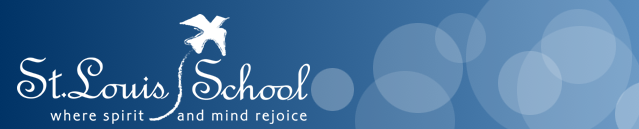 It is just a tool!
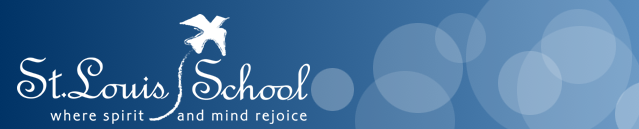 Meeting Goals
For everyone to walk out with at least one tech integration idea, tool or strategy to use in their classroom.
Explore the DE Board Builder tool.
Share implementation ideas and success stories.
Lessons learned.
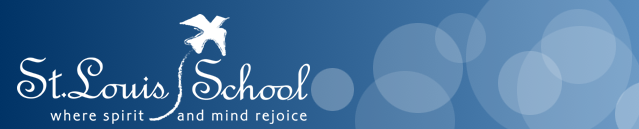 SAMR Model

Framework to help teachers identify that technology integration is improving not just replacing practices.
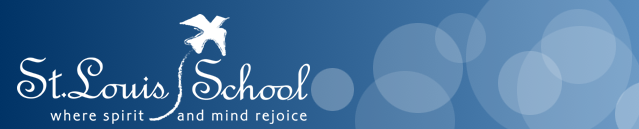 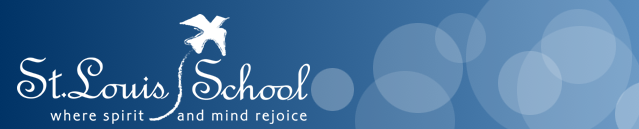 Digital Storytelling
Students combine text, media and audio to tell stories in creative and engaging ways.
Variety of tools to help you plan, create and publish stories.
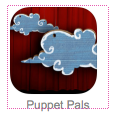 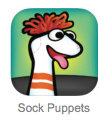 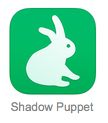 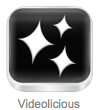 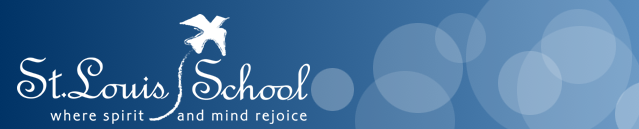 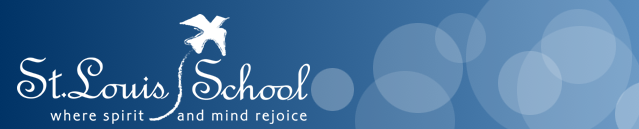 Sample Activity
Write a story using a note taking App like Paper Desk.
Define characters and actions
Practice reading the story
Use the App of your choice to record the project.
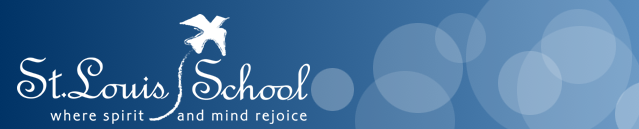 Productivity
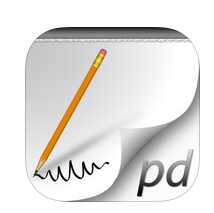 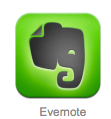 Paper Desk
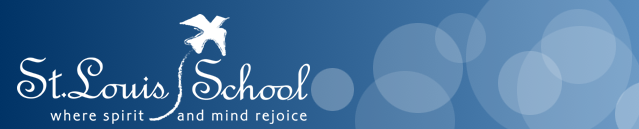 Image Based Story Project
Choose your shots
Tell your story
Select your music
Enjoy your video
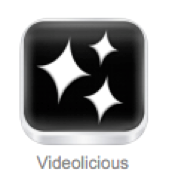 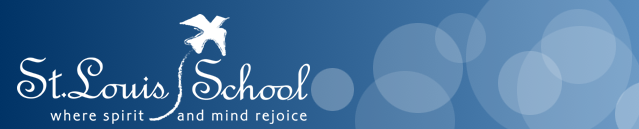 Presentations and Videos
Animoto
Haiku Deck
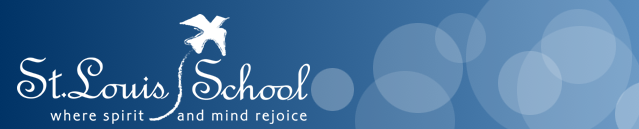 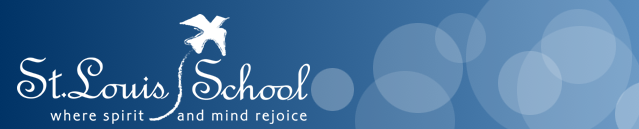 QR (Quick Response) Codes
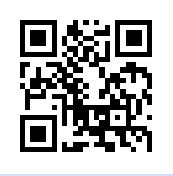 The codes act as hyperlinks
 to data and other resources 
for use by students.

Create codes:
www.qrstuff.com
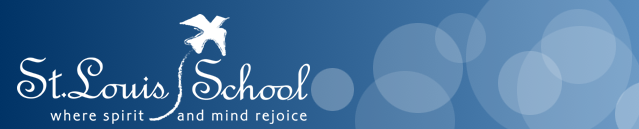 DE Quick Facts
All students at SLS have a unique login to access DE products from school or from home.
SLS subscribes to the following products:
Streaming Plus
Science Elementary and Science Middle School
MS Science Techbook
MS Social Studies Techbook
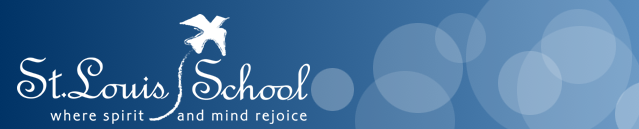 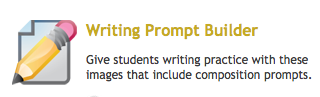 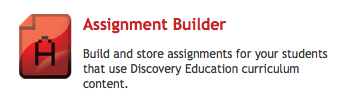 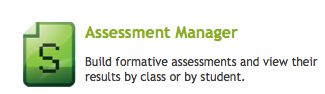 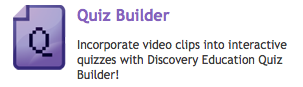 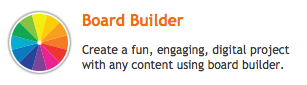 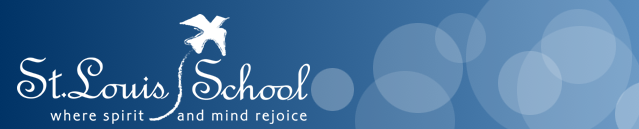 Blogs to follow

Rychard Byrne’s Free Technology for Teachers
	http://www.freetech4teachers.com/

Wes Fryer’s Moving at the Speed of Creativity
	http://www.speedofcreativity.org/